ОСНОВНЫЕ ПОКАЗАТЕЛИ ДЕЯТЕЛЬНОСТИ ФНС РОССИИ ЗА 2019 ГОД
ДОНАЧИСЛЕНО НА ОДНУ 
ВЫЕЗДНУЮ ПРОВЕРКУ
РЕЗУЛЬТАТИВНОСТЬ ПРОВЕРОК 
СОБЛЮДЕНИЯ ВАЛЮТНОГО 
ЗАКОНОДАТЕЛЬСТВА
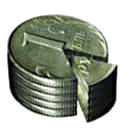 95%
15,7 МЛН. РУБ.
ДОЛЯ НАЛОГОПЛАТЕЛЬЩИКОВ, 
УДОВЛЕТВОРИТЕЛЬНО 
ОЦЕНИВАЮЩИХ РАБОТУ ФНС РОССИИ
ПО ПРОТИВОДЕЙСТВИЮ КОРРУПЦИИ
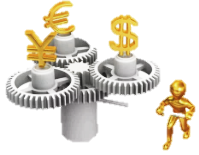 КОЛИЧЕСТВО ВЫЕЗДНЫХ 
НАЛОГОВЫХ ПРОВЕРОК
99%
22,2 МЛН. РУБ.
97%
20,2 ТЫС. ЕД.
33,5 МЛН. РУБ.
87%
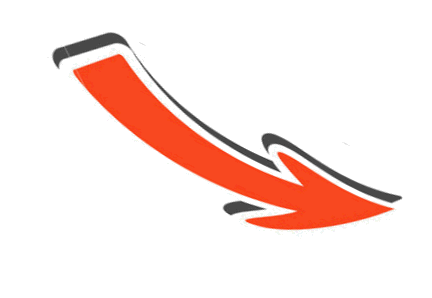 14,2 ТЫС. ЕД.
X
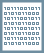 9,3 ТЫС.ЕД.
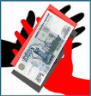 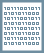 87%
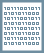 КОЛИЧЕСТВО РЕШЕНИЙ СУДОВ ПО СПОРАМ ,
ПРОШЕДШИМ ДОСУДЕБНОЕ УРЕГУЛИРОВАНИЕ
1
82%
9
2
Уровень удовлетворенности граждан 
качеством предоставления 
государственных услуг
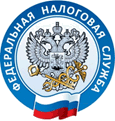 8
9,7 ТЫС. ДЕЛ
3
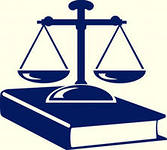 8,9 ТЫС. ДЕЛ
7
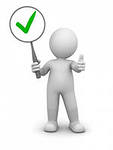 7,5 ТЫС. ДЕЛ
4
96,96%*
6
5
КОЛИЧЕСТВО ПАКЕТОВ ЭЛЕКТРОННЫХ ДОКУМЕНТОВ, 
НАПРАВЛЕННЫХ НА ГОСУДАРСТВЕННУЮ 
РЕГИСТРАЦИЮ ЧЕРЕЗ ИНТЕРНЕТ
ПОСТУПЛЕНИЯ В ПРОЦЕДУРАХ
БАНКРОТСТВА
101 МЛРД РУБ.
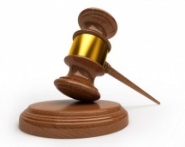 705,1 ТЫС. ЕД.
ОТНОШЕНИЕ ЗАДОЛЖЕННОСТИ К 
ПОСТУПЛЕНИЯМ
126 МЛРД РУБ.
897,7 ТЫС. ЕД.
9,2%
141*** МЛРД РУБ.
8,0%**
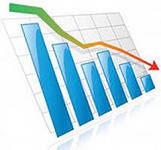 1 809,5 ТЫС. ЕД.
* - показатель предусмотрен, начиная с 2019 года
2017 год
2018 год
2019 год
6,2%**
** - без учета «разового» списания 
      по ФЗ от 28.12.2017 № 436-ФЗ
*** - без учета погашения текущих платежей 
        по мировым соглашениям - 130,8 млрд рублей